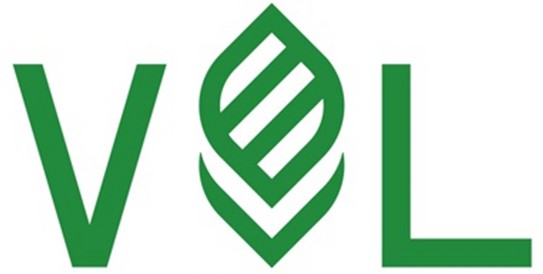 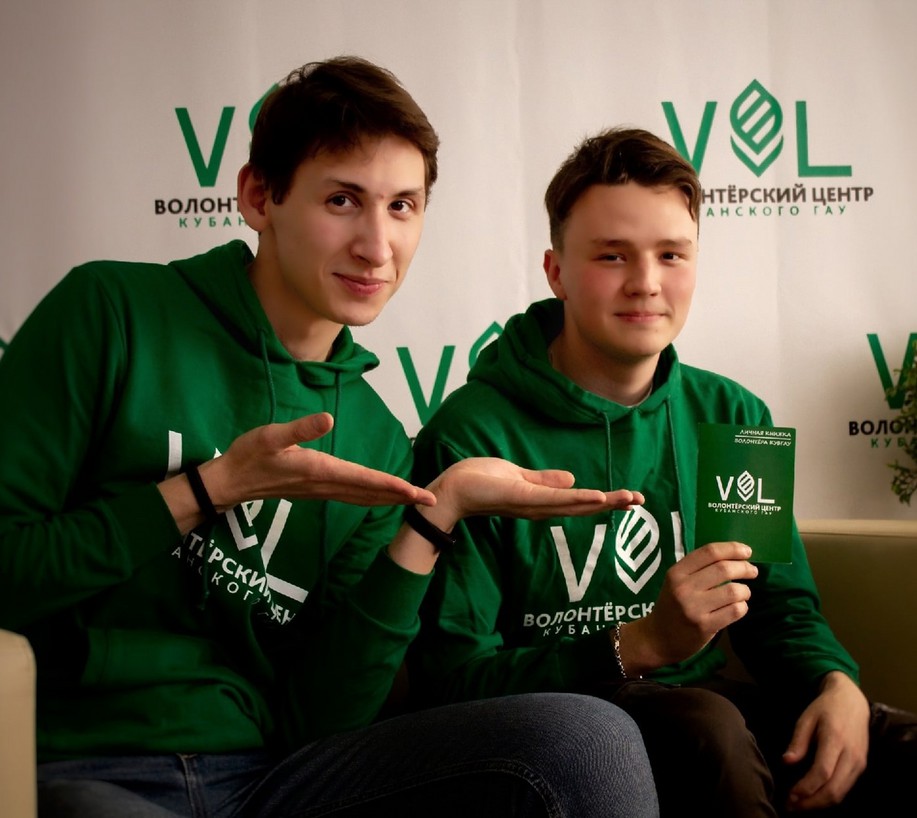 ВОЛОНТЕРСКИЙ ЦЕНТР КУБГАУ
https://vk.com/volunteer_kubsau
г.Краснодар
Развиваемся	в	7 направлениях:
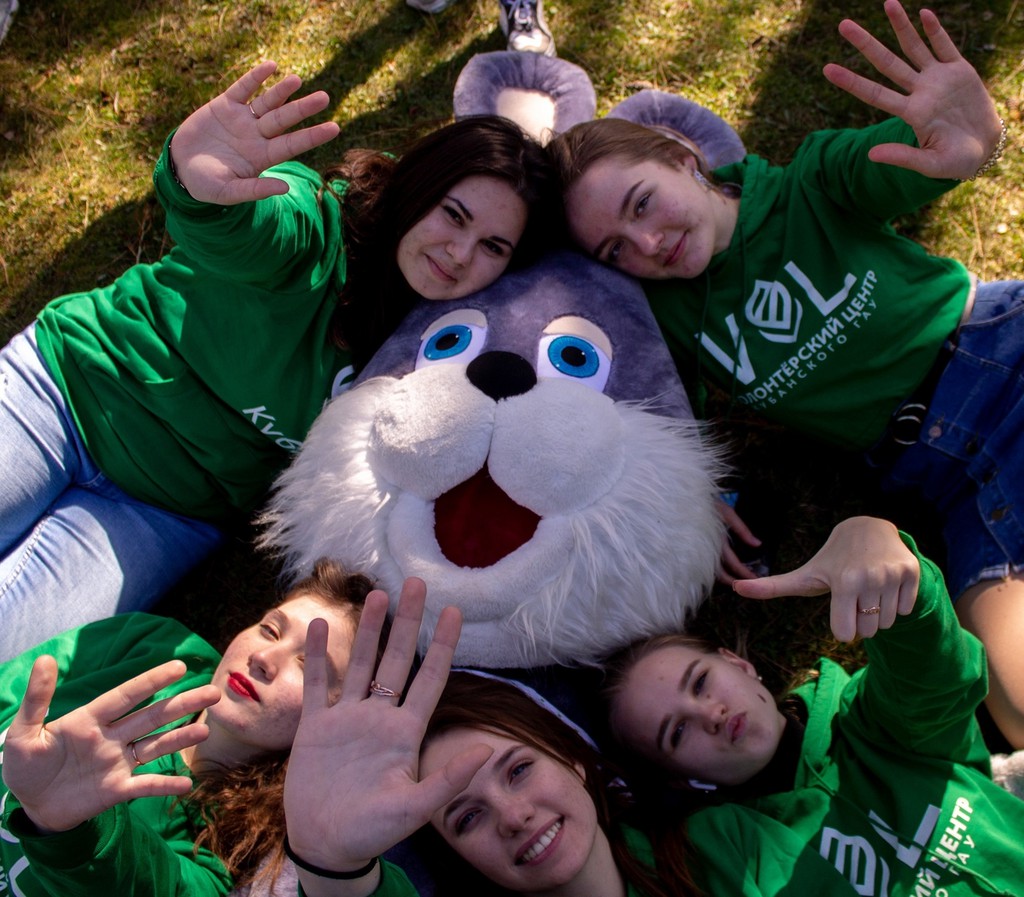 01
02
03
04
05
06
07
Событийное Социальное
Патриотическое Корпоративное
Экологическое Международное Цифровое
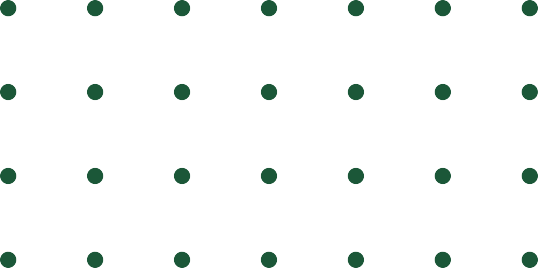 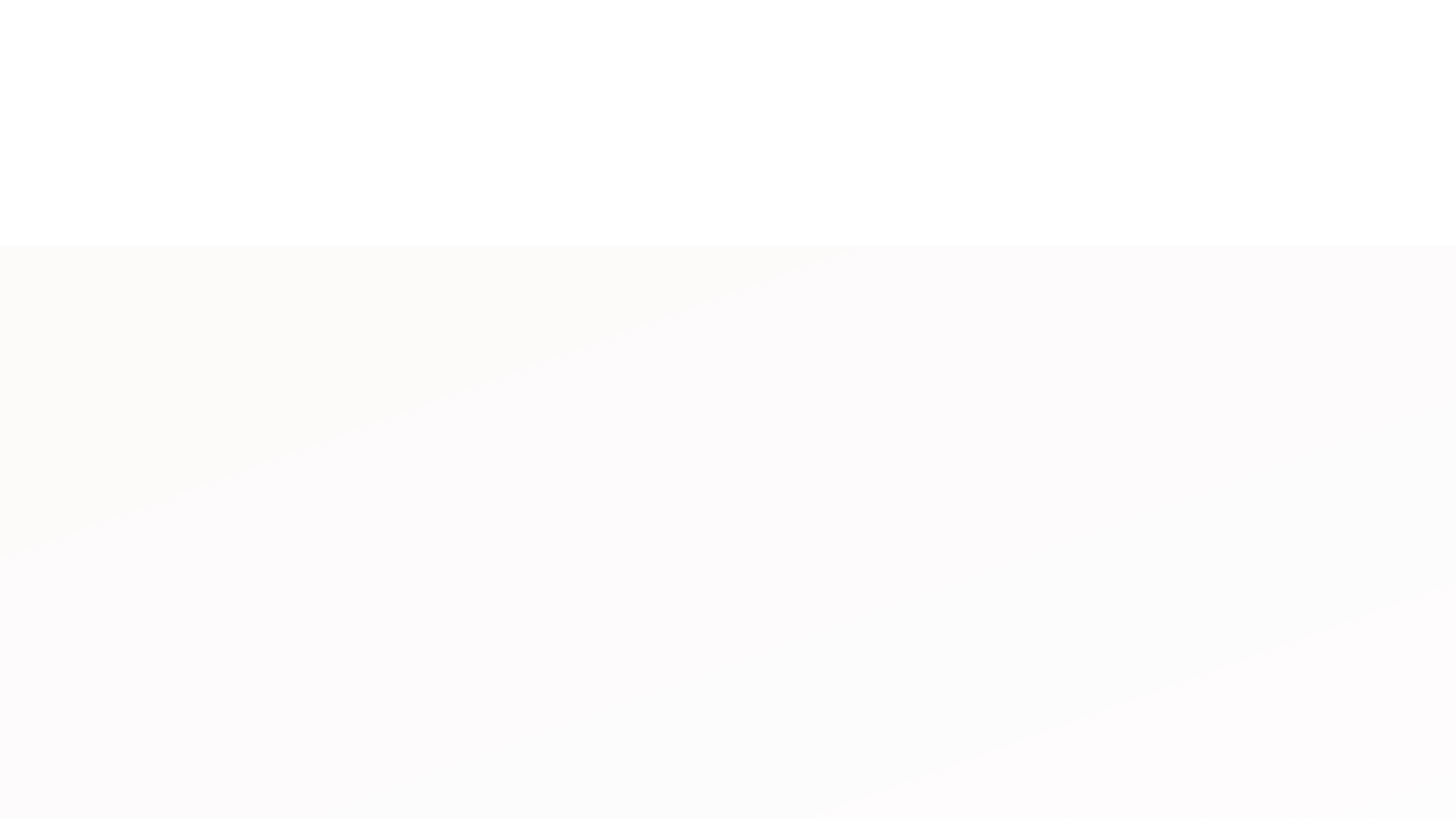 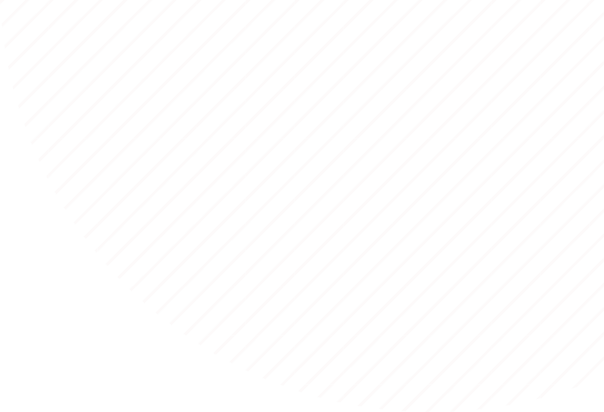 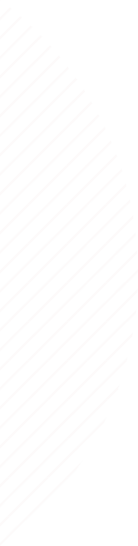 Крупные	мероприятия
Олимпиада в Сочи
Чемпионат мира по Боксу
Чемпионат мира по Мотокроссу
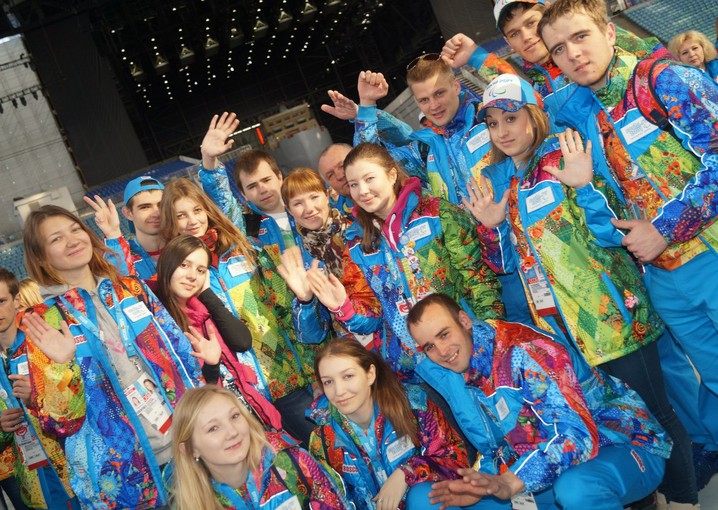 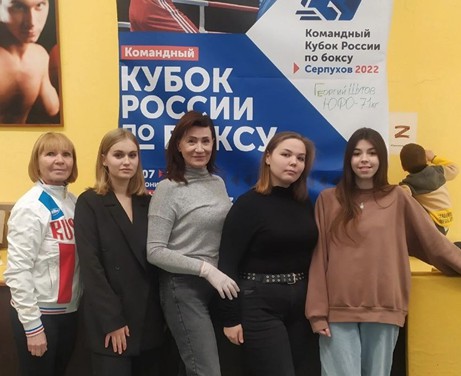 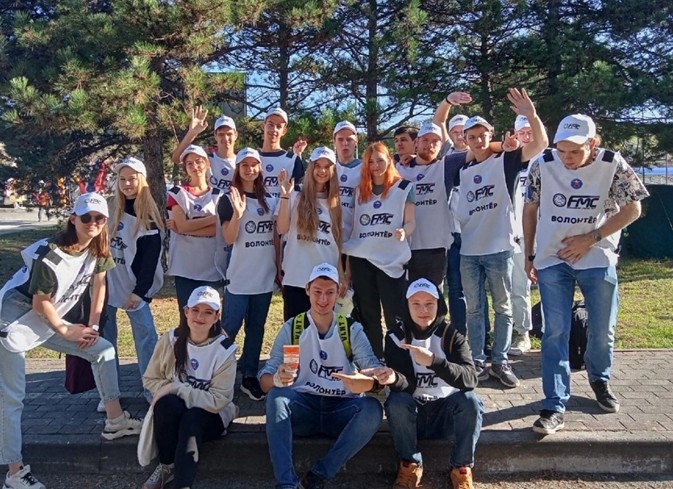 В 2014 волонтерский центр КубГАУ прошли сложнейший отбор и были выбраны для помощи в организации олимпийских игр в Сочи. Более 1500 наших волонтеров было задействовано в различных сферах.
В 2023г	приняли участие в организации всероссийских соревнований по боксу.
Ребята координировали болельщиков на трибунах и обеспечивали зрителям максимальный комфорт
С 2014г мы являемся операторами набора волонтеров.	Наши волонтеры помогали в навигации, на трассе и были
переводчиками.
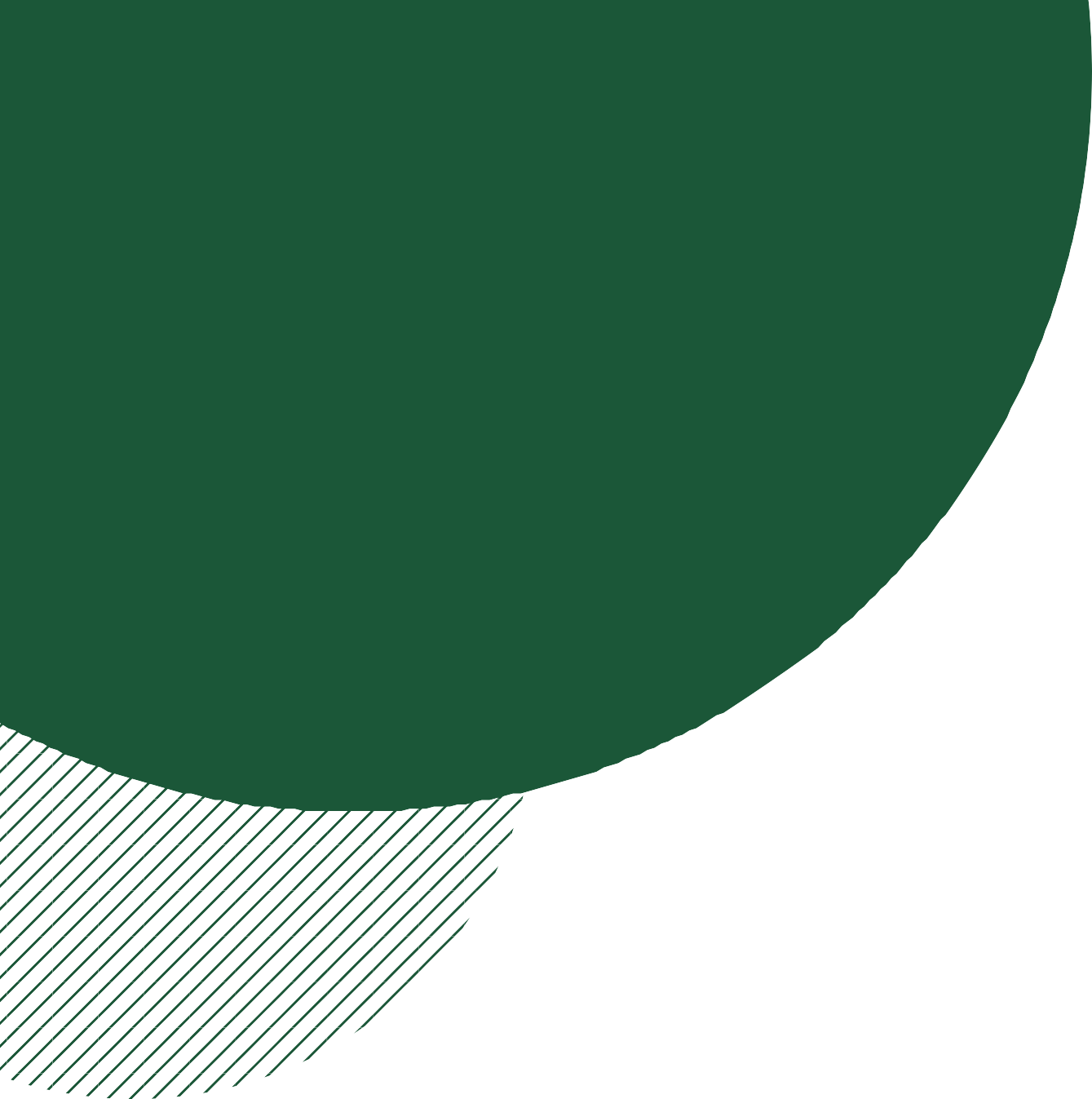 Наши	проекты
На	данный	момент	в волонтерском	центре
реализуется	8 проектов.
Мы	представим	4 основных
01
Школа	инклюзии
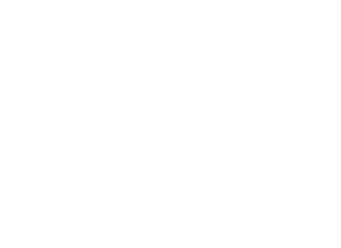 02
Бизнес	школа
Школа Волонтера
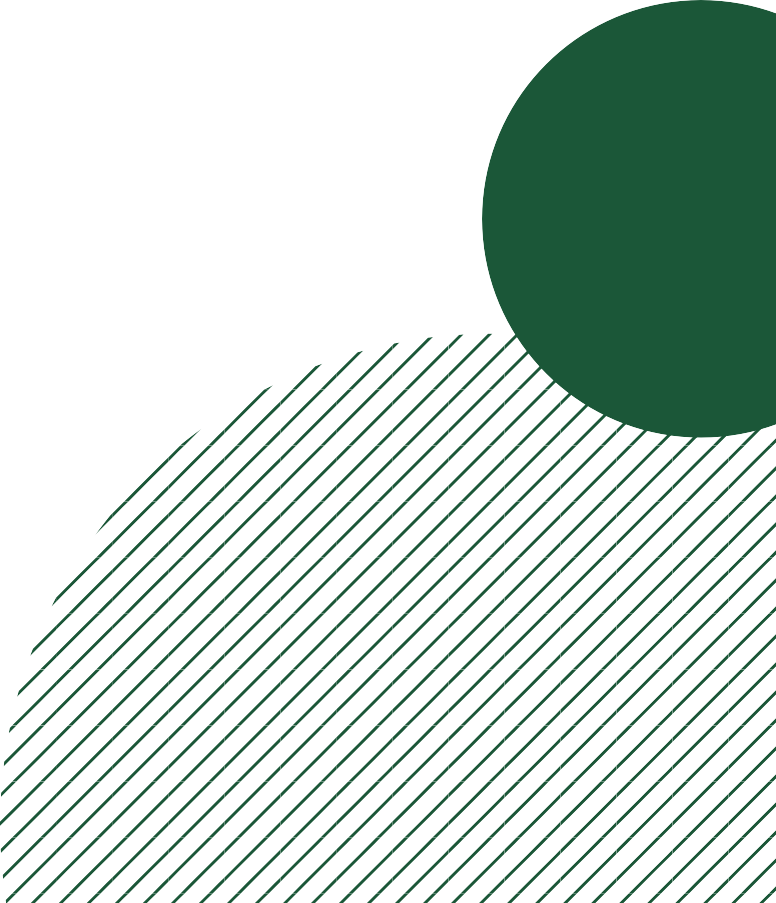 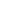 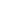 04
Студент Друг
Планируемые мероприятия по привлечению жителей
-провести полноценную информационную компанию по популяризации и привлечении в качестве волонтеров и участников жителей города
-провести регистрацию кандидатов в волонтеры Игр Дружбы
-провести отбор волонтеров по позициям, которые необходимы Оргкомитету игр
- провести кампанию по поддержанию интереса отобранных волонтеров
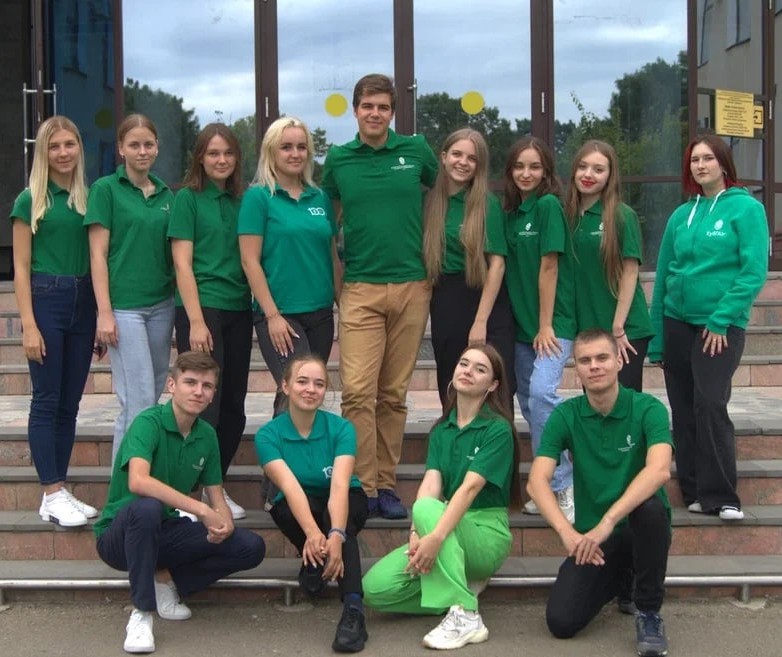 Встречи	по	обмену опытом	волонтеров	с
разных	городов
Проведение		Кубка волонтеров	в
г. Краснодар
Создание	талисмана волонтеров
На площадке игр создать музей-волонтеров, чтобы участники видели, кто организует это событие.
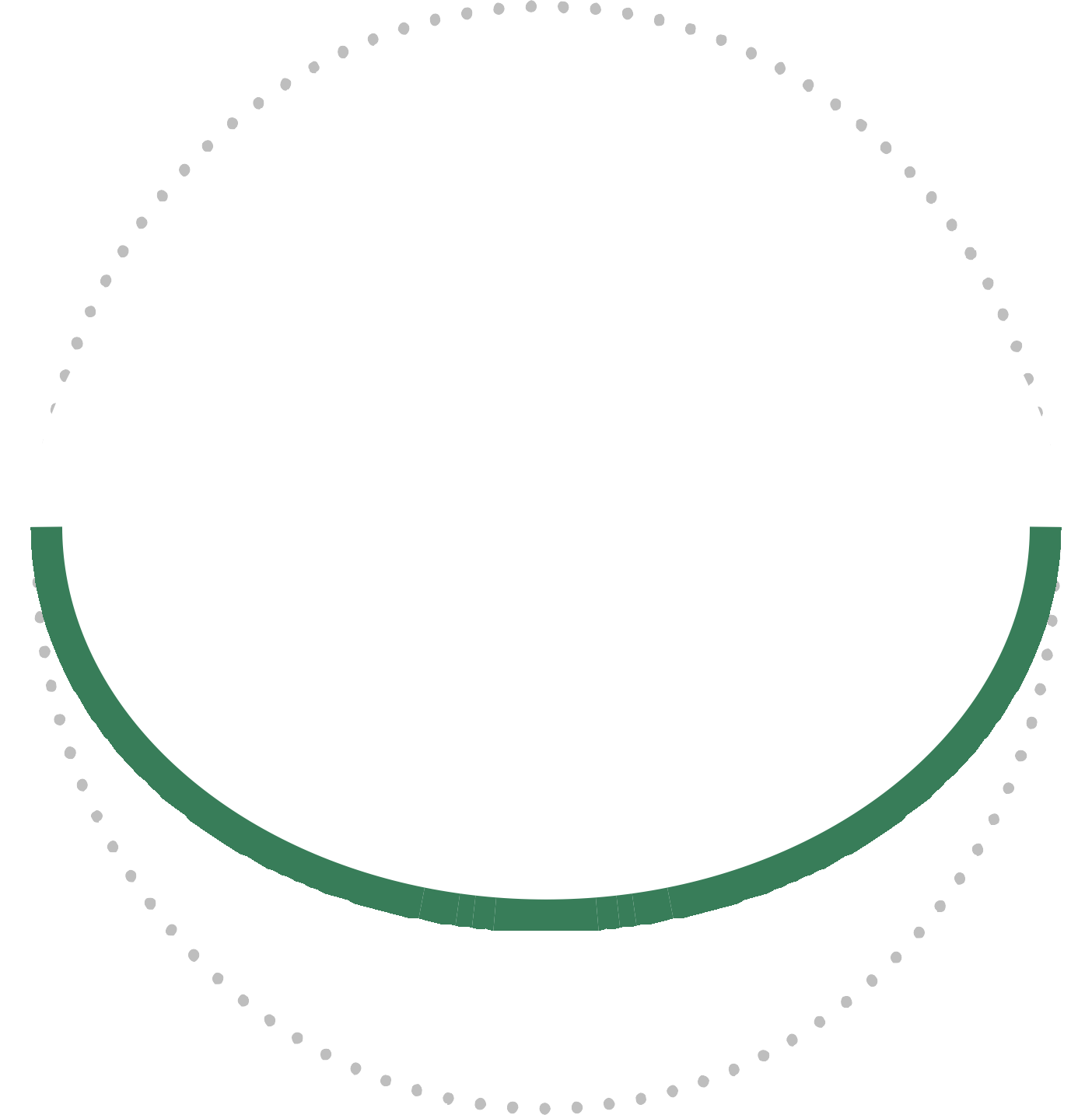 Организовать с волонтерами рефлексию с фонариками в месте проведения игр
Предложение по реализации волонтерской программы
Научить волонтеров танцевальным флешмобам, которые на протяжении фестиваля смогут танцевать.
Провести Кубок волонтера - это соревнования по Фиджитал спорту, киберспорт, интеллектуальному спорту.
Наши партнеры
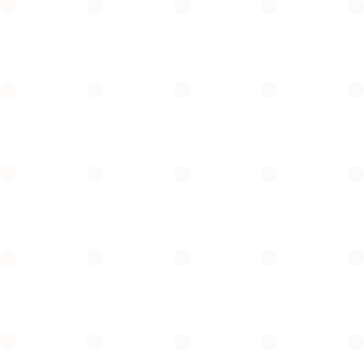 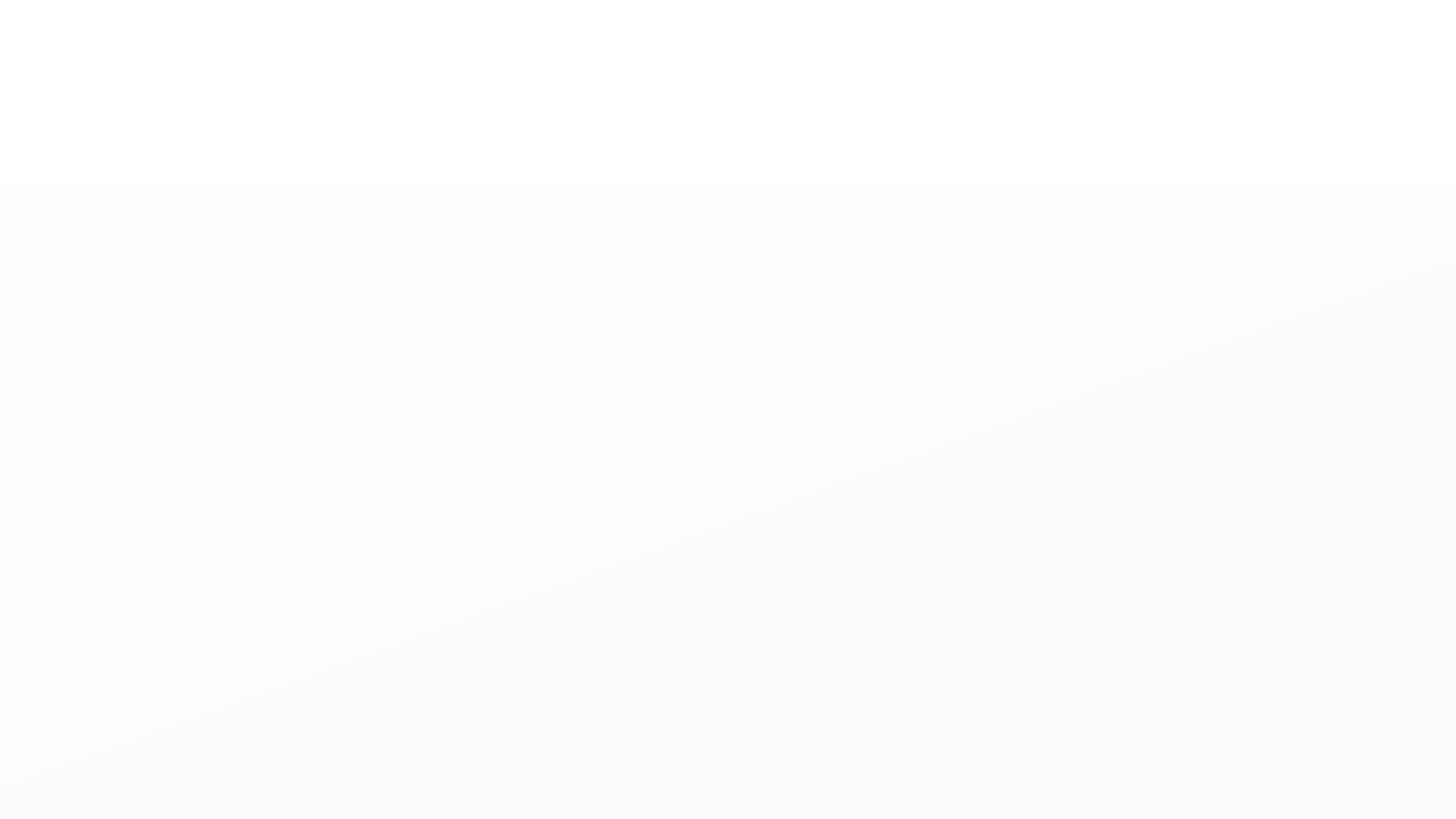 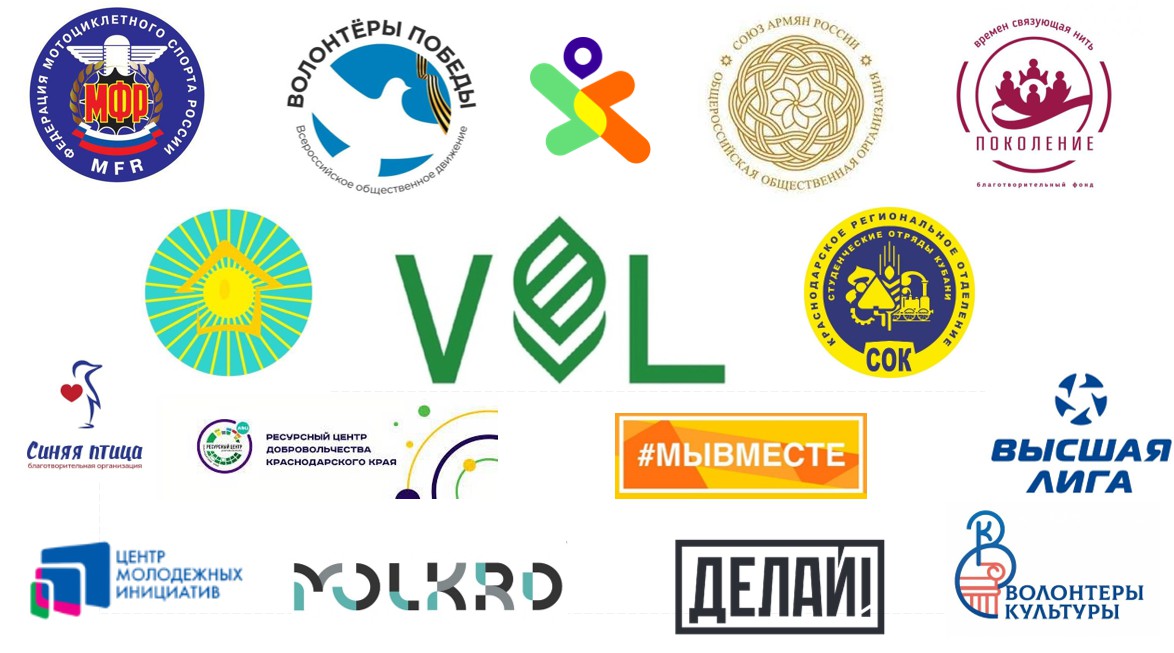 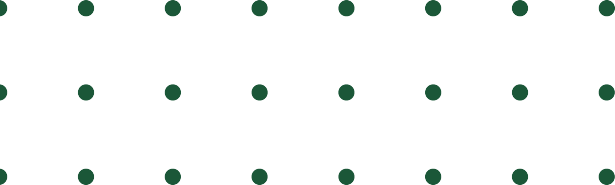 Наша команда
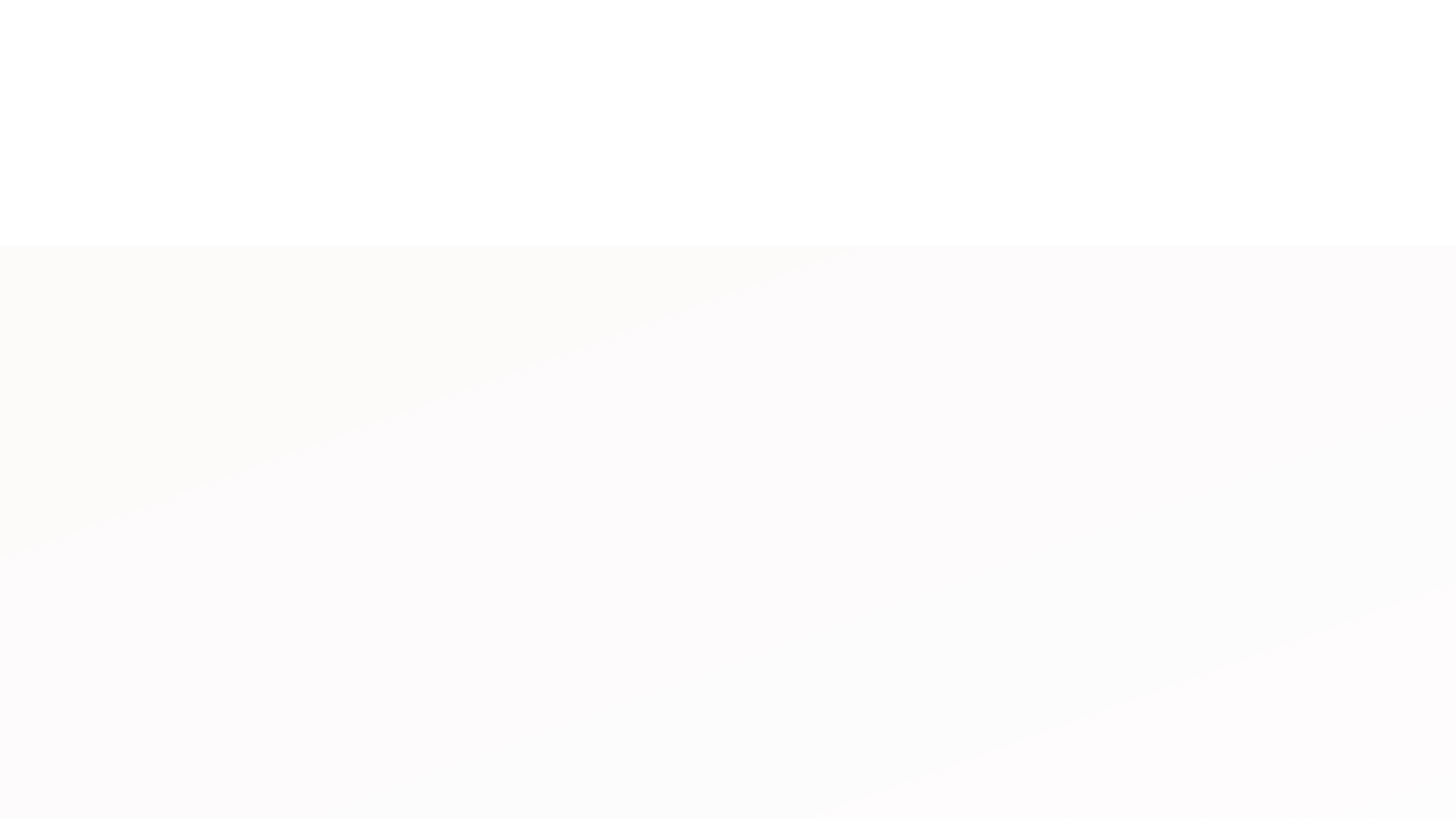 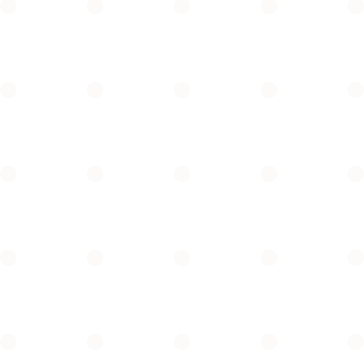 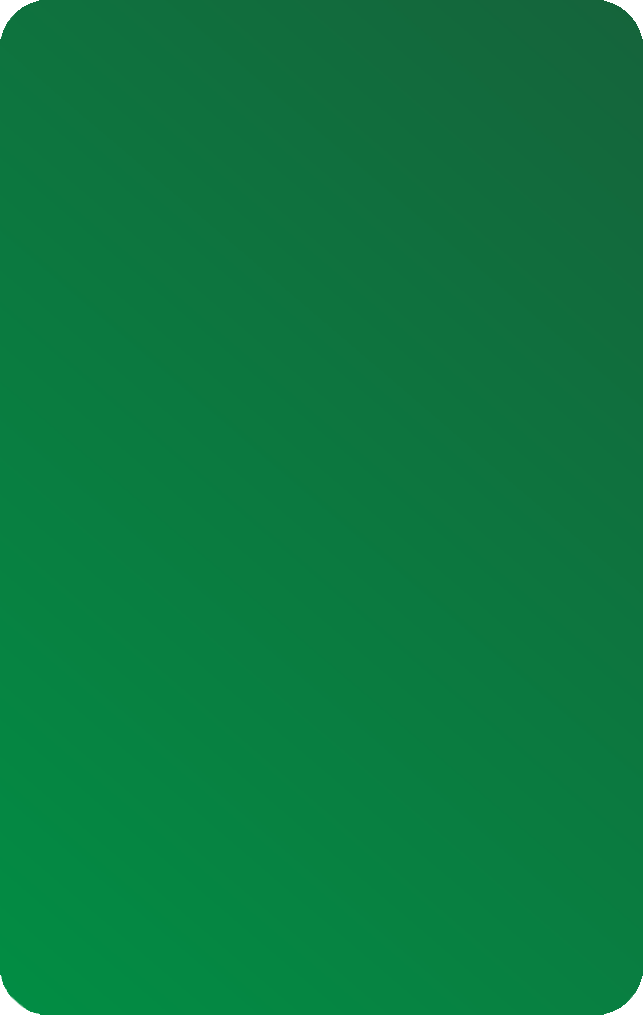 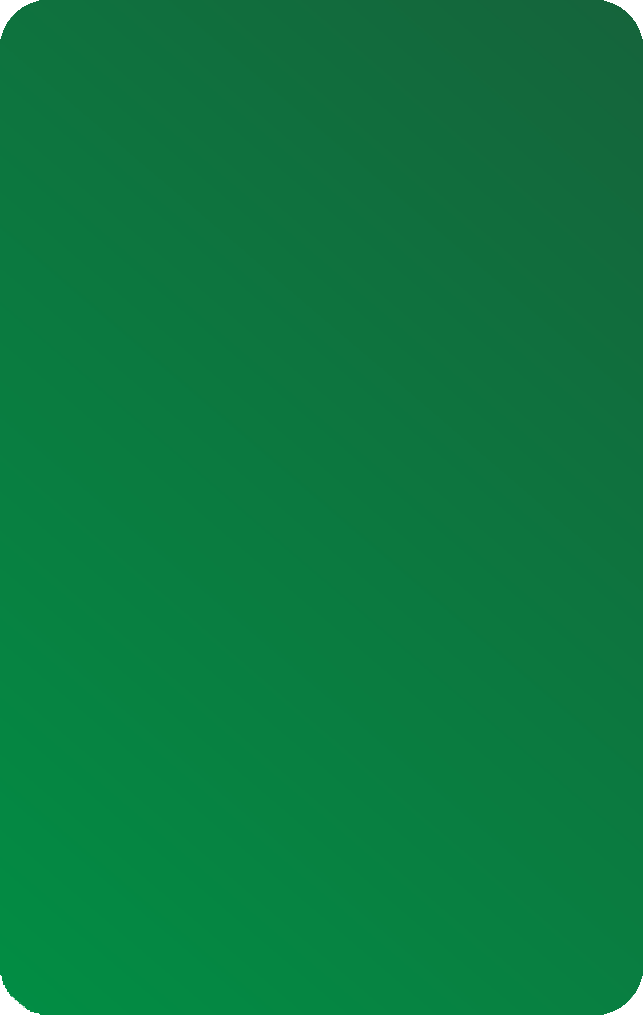 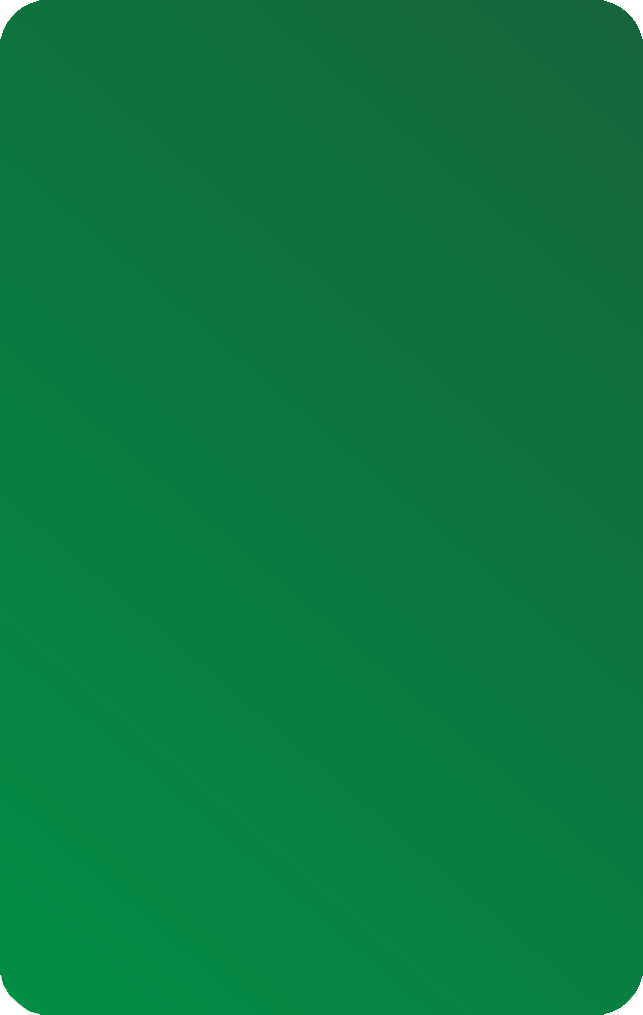 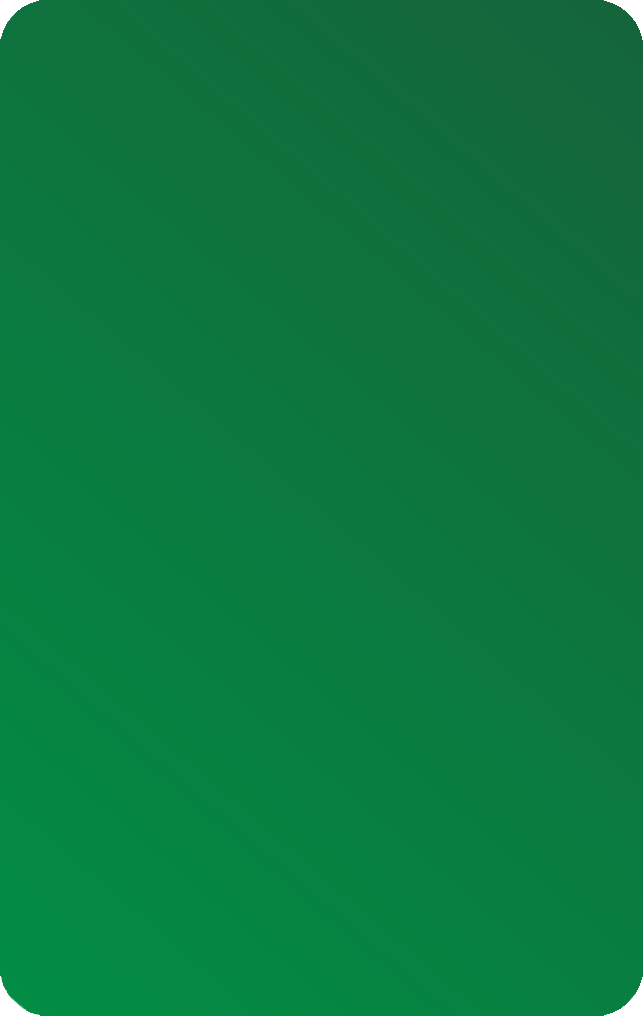 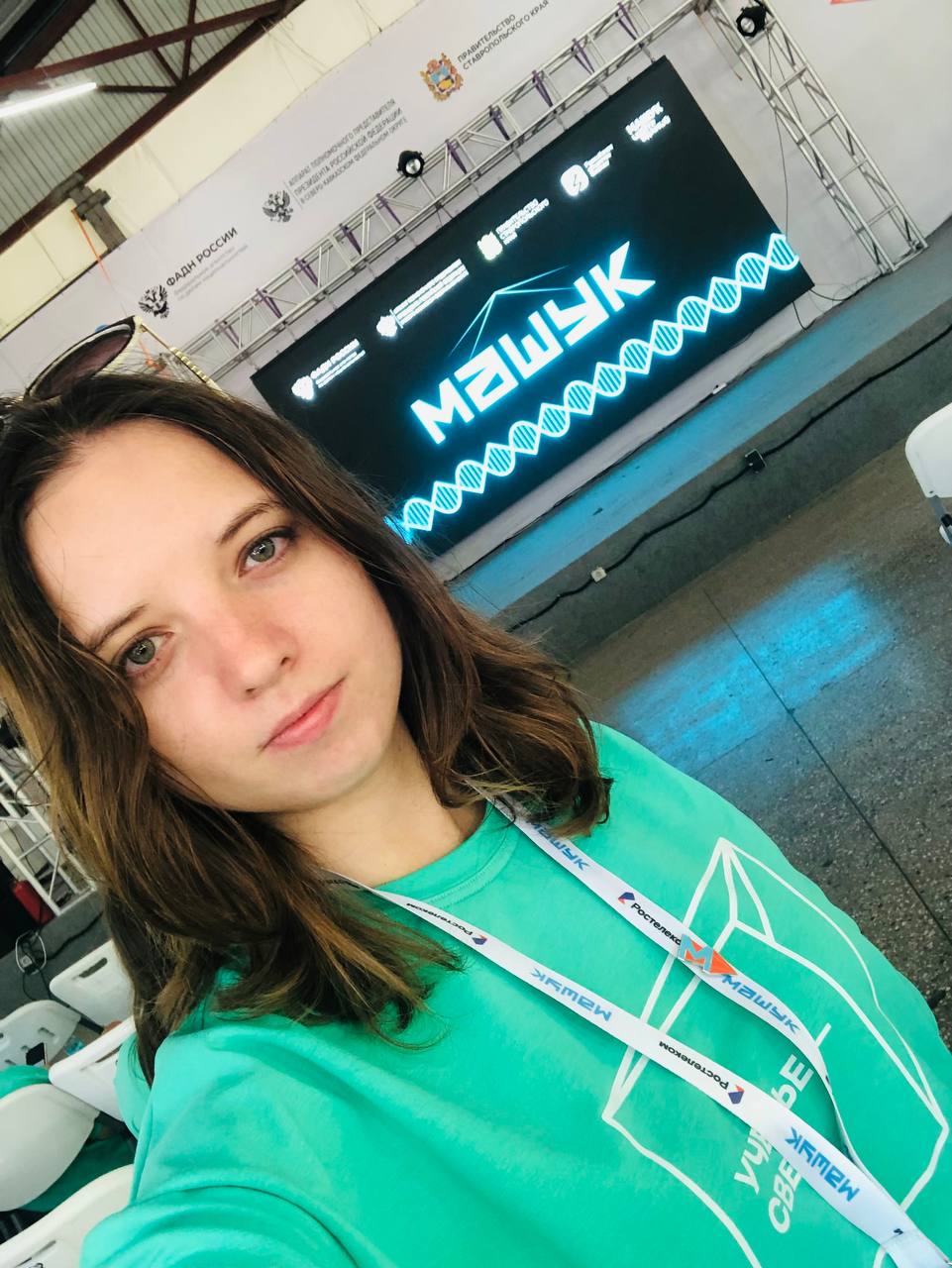 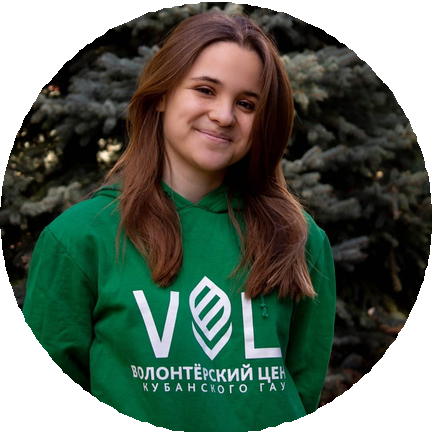 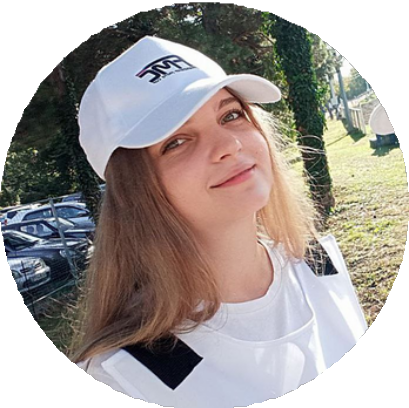 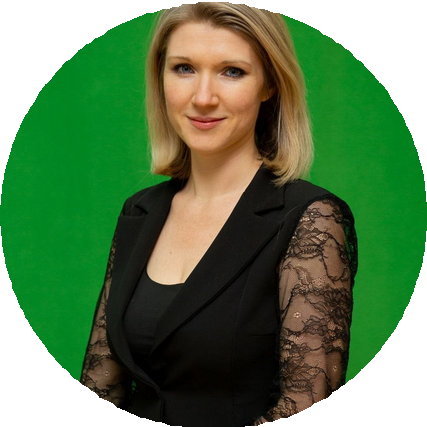 Демкова Виктория Андреевнаспециалист центра
Бреусова Софья
Чапурина Анастасия Александровнаведущий              специалист
Ольховая Анна
Валерьевна
руководитель центра
Константиновна
руководитель событийного направления
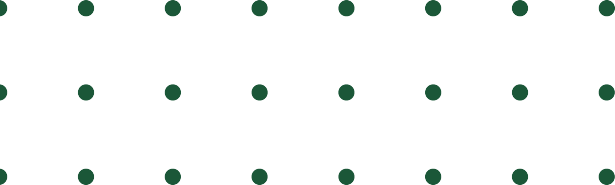 СПАСИБО ЗА
ВНИМАНИЕ
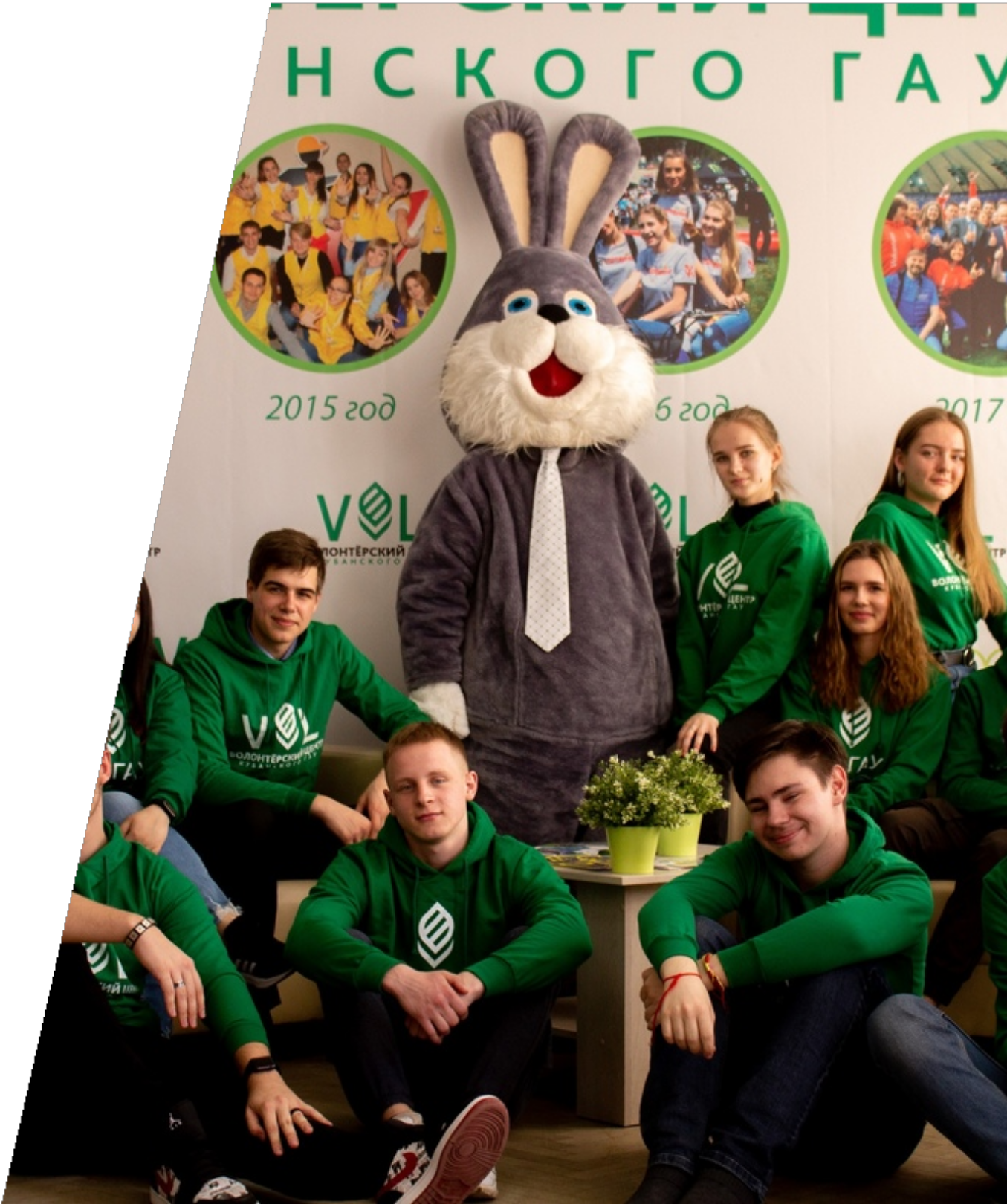 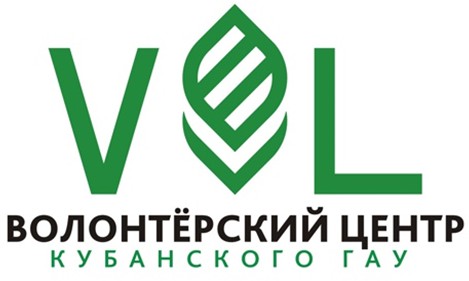 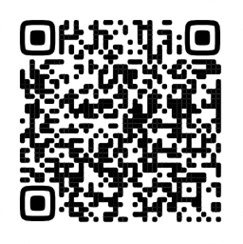 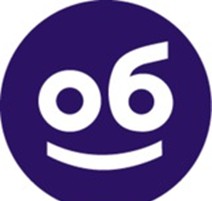